TỰ NHIÊN 
XÃ HỘI
LỚP 3C
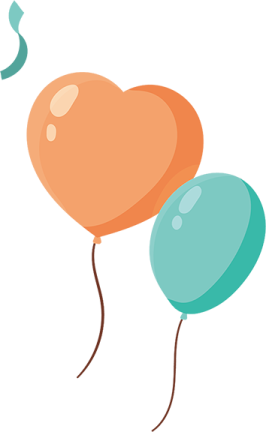 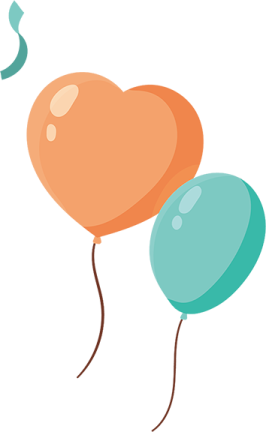 KHỞI ĐỘNG
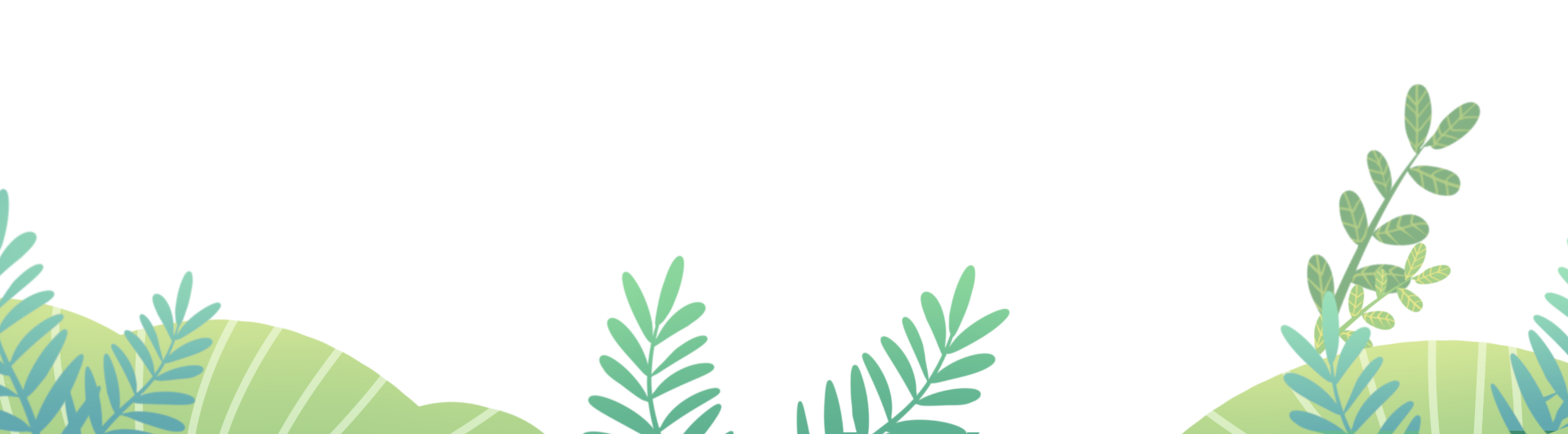 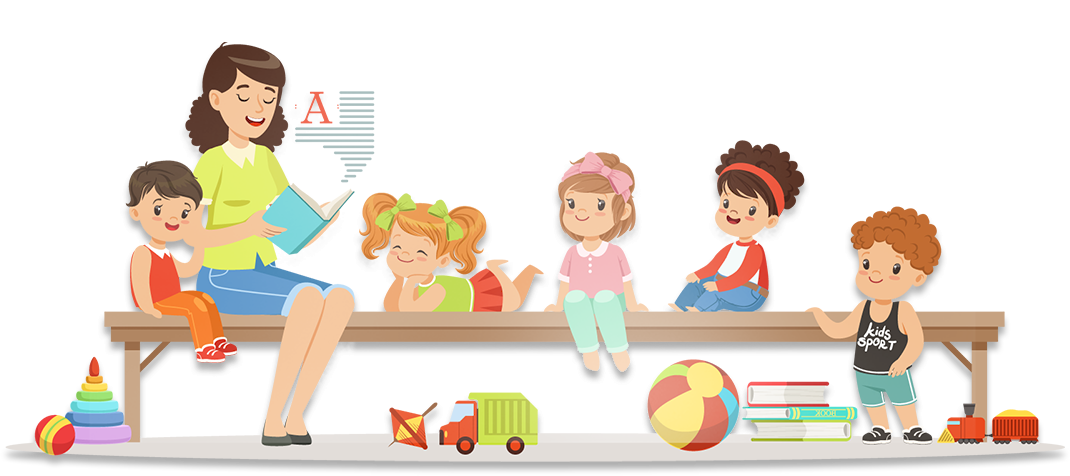 Gia đình em bé trong bài hát 
gồm những ai?
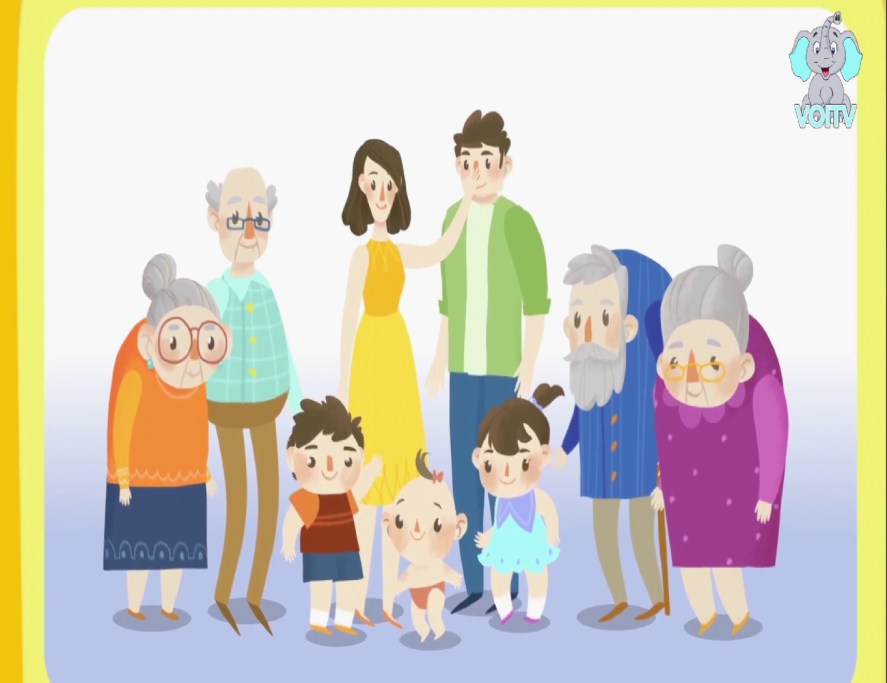 Tình cảm của em bé trong bài hát với các thành viên trong gia đình như thế nào?
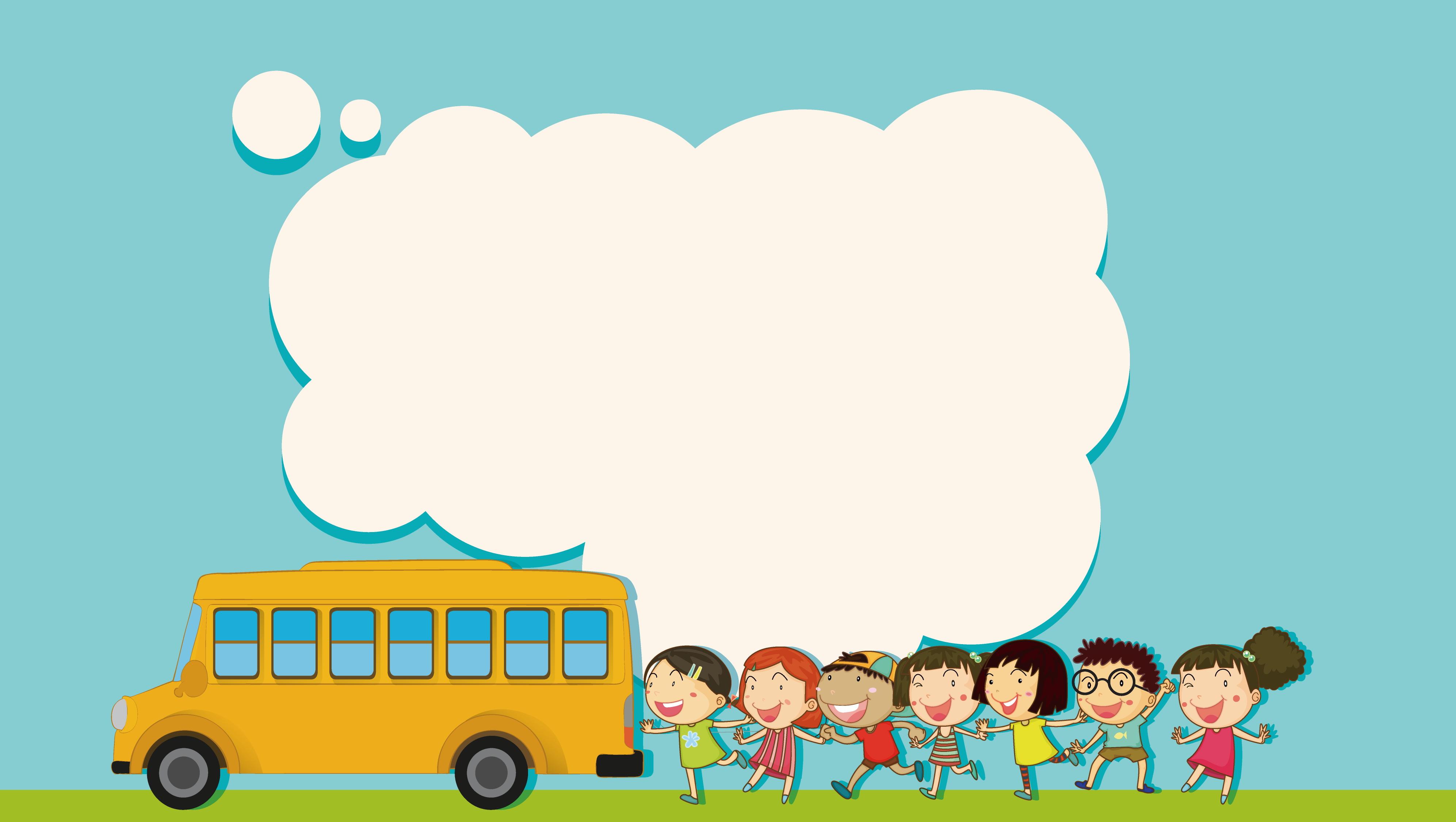 点击此处添加标题
Ｔｈｅ　Ｐａｒｔ　Ｏｎｅ
TỰ NHIÊN VÀ XÃ HỘI
Ai là người nhiều tuổi nhất?
Ai là người ít tuổi nhất?
CÁC THẾ HỆ TRONG 
MỘT GIA ĐÌNH
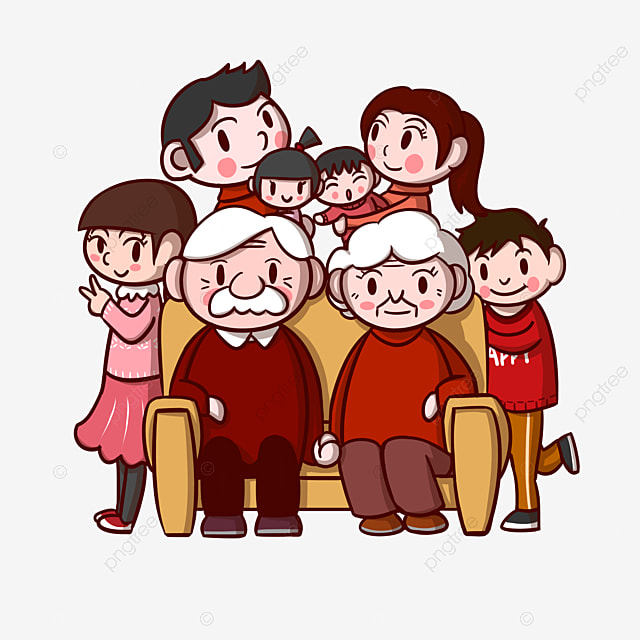 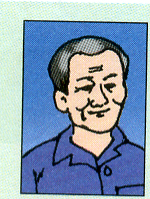 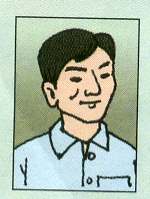 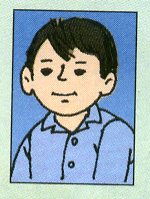 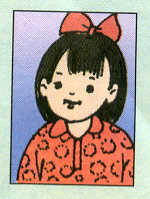 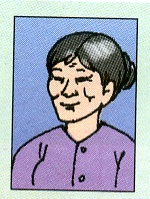 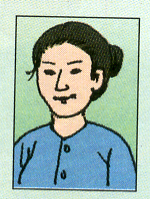 Hoạt động 1. Khám phá
Gia đình bạn Minh
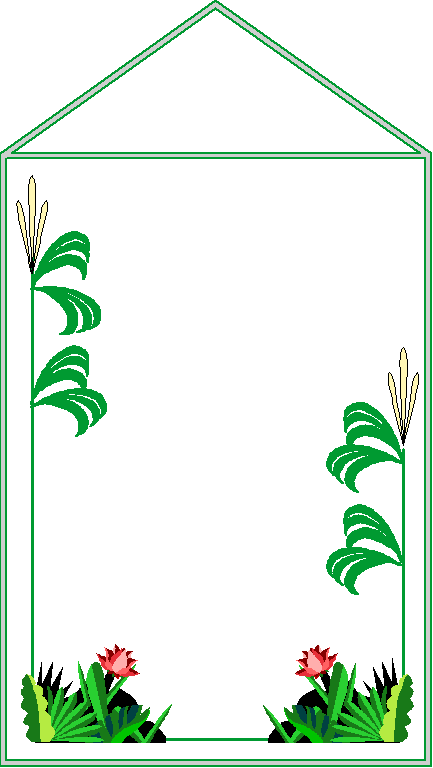 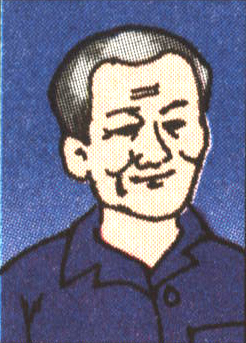 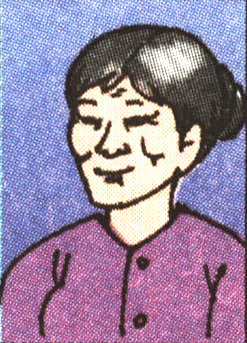 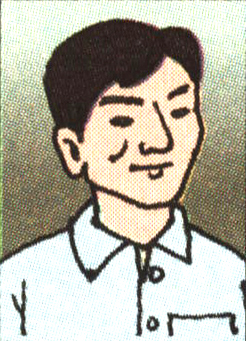 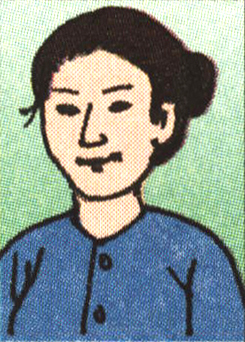 1. Hãy giới thiệu về những người trong gia đình Minh, từ người nhiều tuổi nhất đến người ít tuổi nhất.
2. Gia đình Minh có mấy thế hệ cùng chung sống?
Mỗi thế hệ gồm những ai?
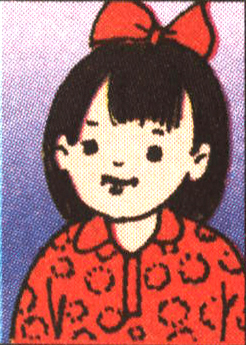 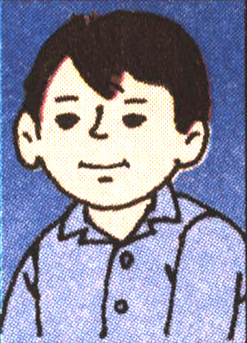 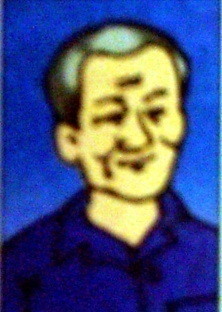 }
}
}
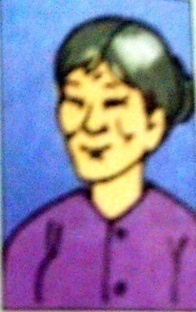 Ông bà của Minh là lớp người nhiều tuổi nhất
Minh và em gái là lớp người  ít tuổi nhất
Bố mẹ của Minh
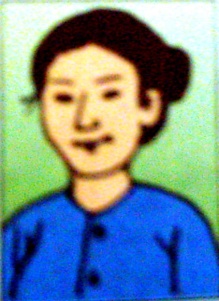 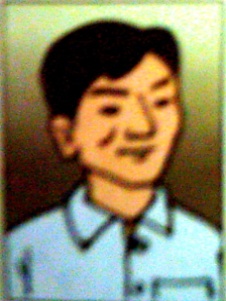 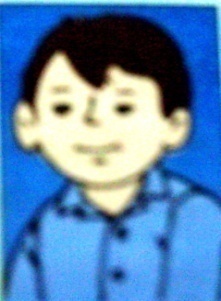 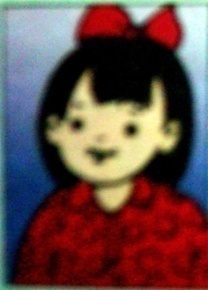 → Thế hệ thứ nhất
→ Thế hệ thứ 2
→ Thế hệ thứ 3
Trong gia đình bạn Minh, ông bà là lớp người nhiều tuổi nhất rồi đến bố mẹ, Minh và em bé là lớp người ít tuổi nhất. Đó là các thế hệ khác nhau.
Mỗi gia đình thường có những 
người ở các lứa tuổi khác nhau 
cùng chung sống.
Hoạt động 2: Luyện tập
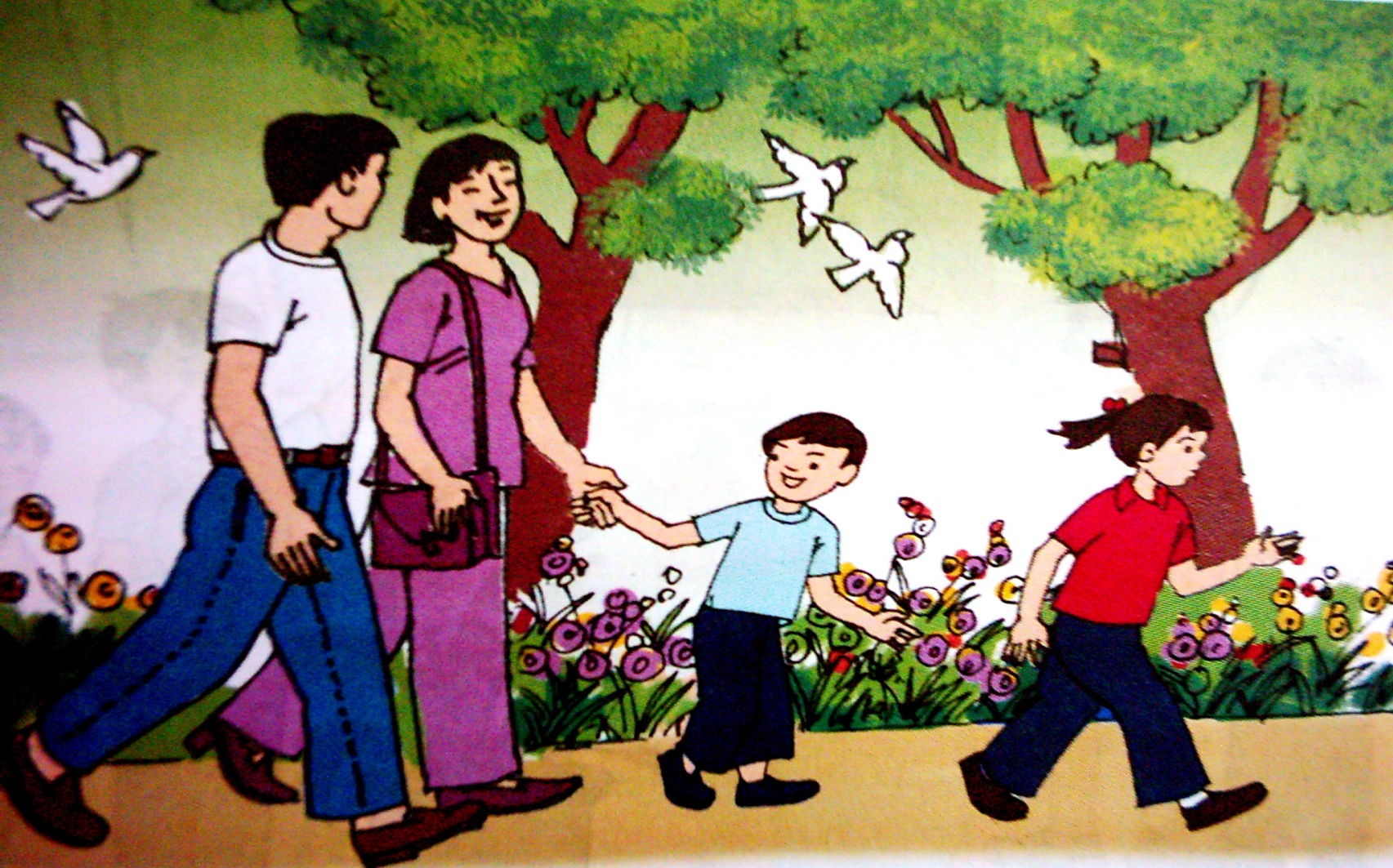 1.Gia đình Lan có những ai?
2.Gia đình Lan có mấy thế 
hệ cùng chung sống?
3.Mỗi thế hệ gồm những ai?
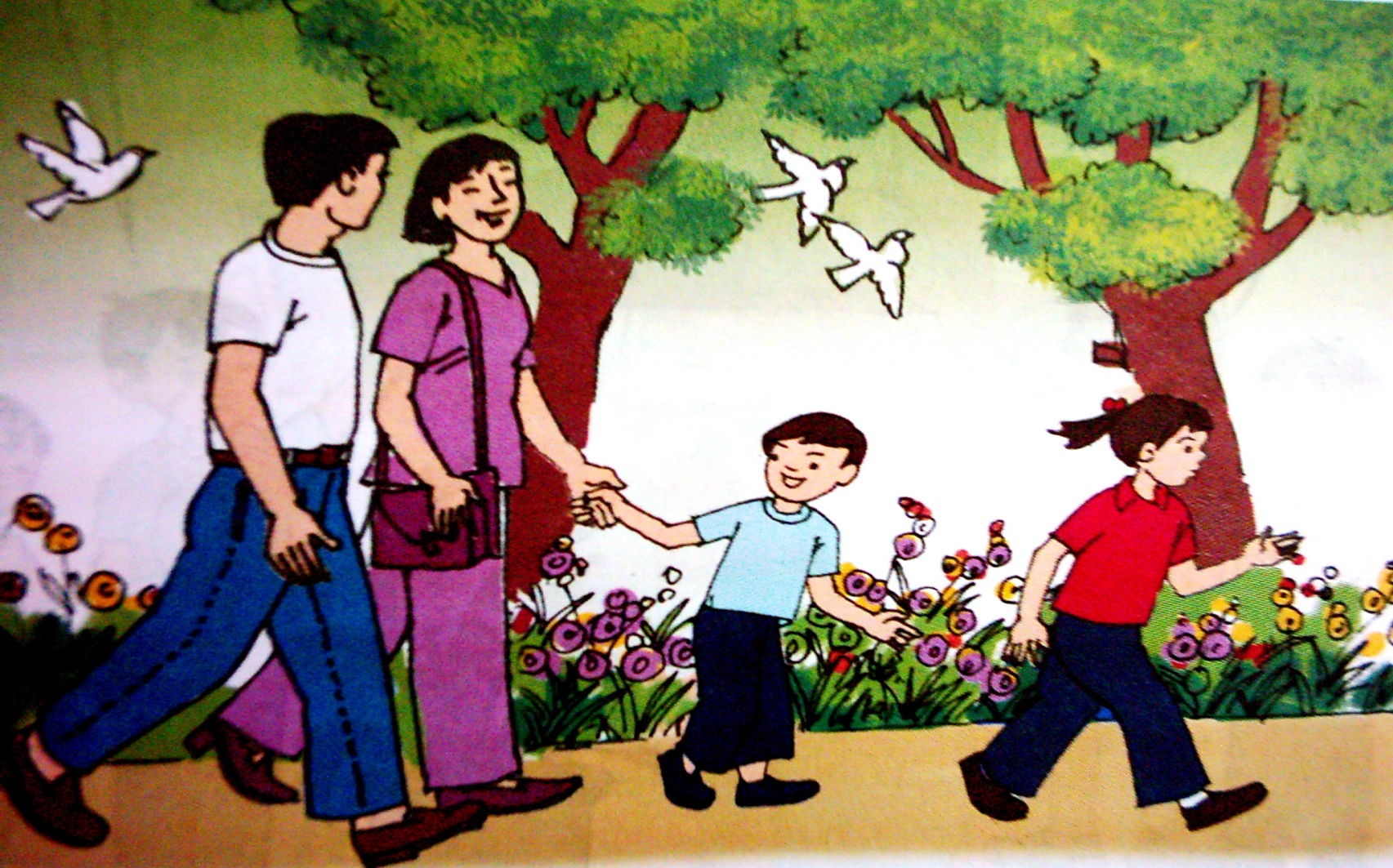 Bố mẹ Lan là thế hệ thứ nhất
1.
Lan và em là thế hệ thứ 2
2.
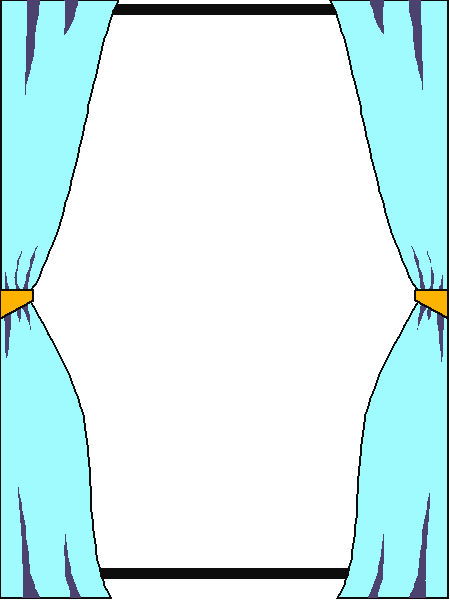 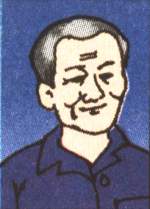 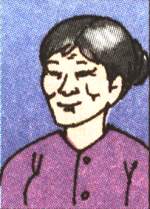 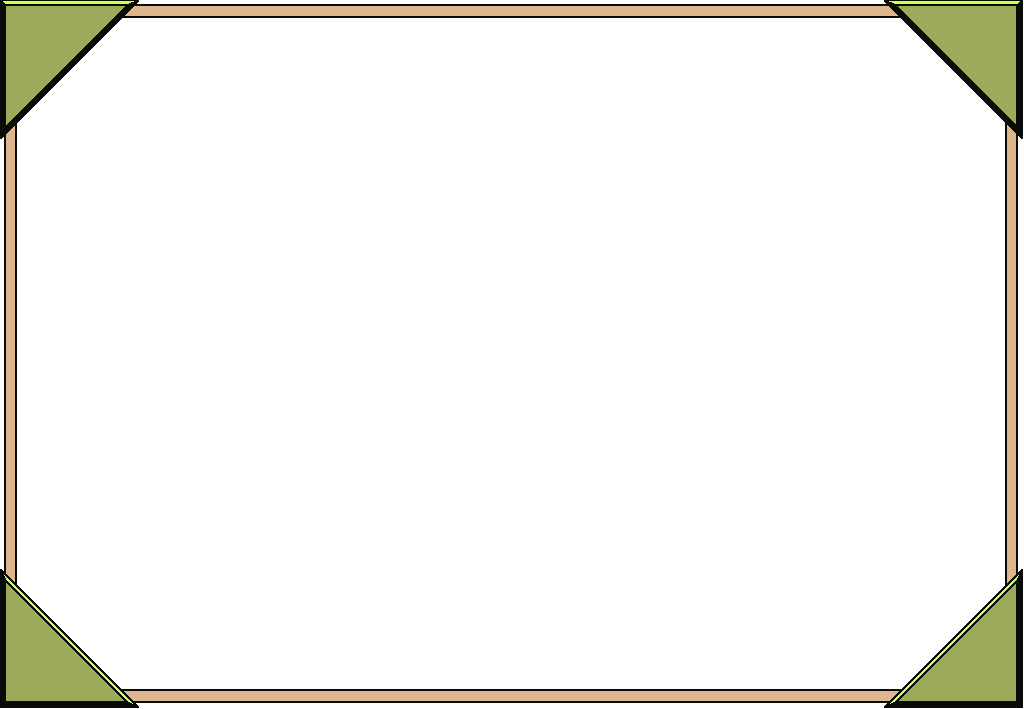 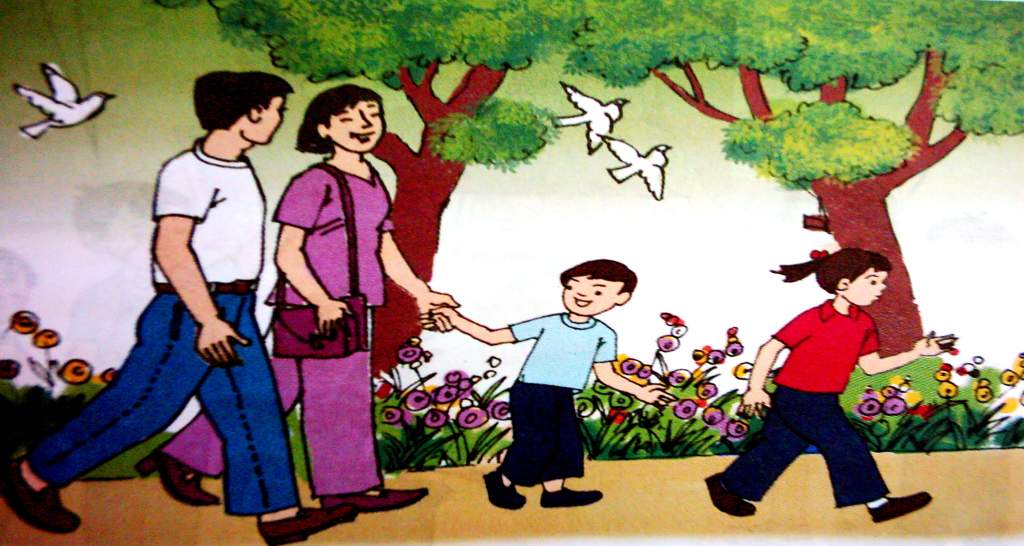 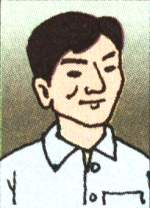 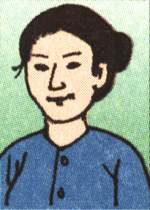 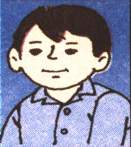 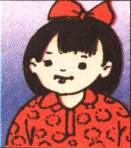 Bố mẹ Minh là thế hệ thứ mấy?
Bố mẹ của Lan là thế hệ thứ mấy 
trong gia đình?
Bố mẹ Minh là thế hệ thứ hai trong gia đình.
Bố mẹ của Lan là thế hệ thứ nhất trong gia đình.
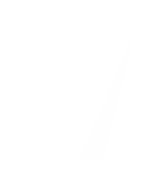 NỘI DUNG
Có những gia đình 3 thế hệ, có những gia đình 2 thế hệ, cũng có gia đình chỉ có một thế hệ.
Trong mỗi gia đình thường có nhiều thế hệ cùng chung sống.
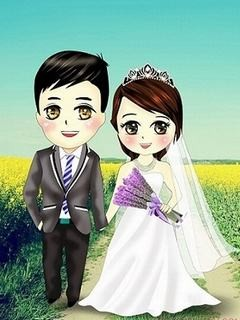 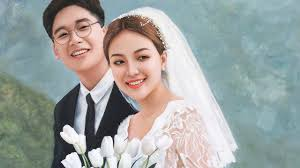 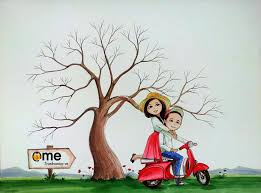 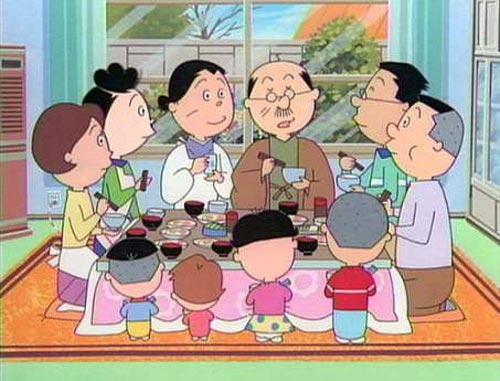 Gia đình có nhiều thế hệ
HOẠT ĐỘNG 3
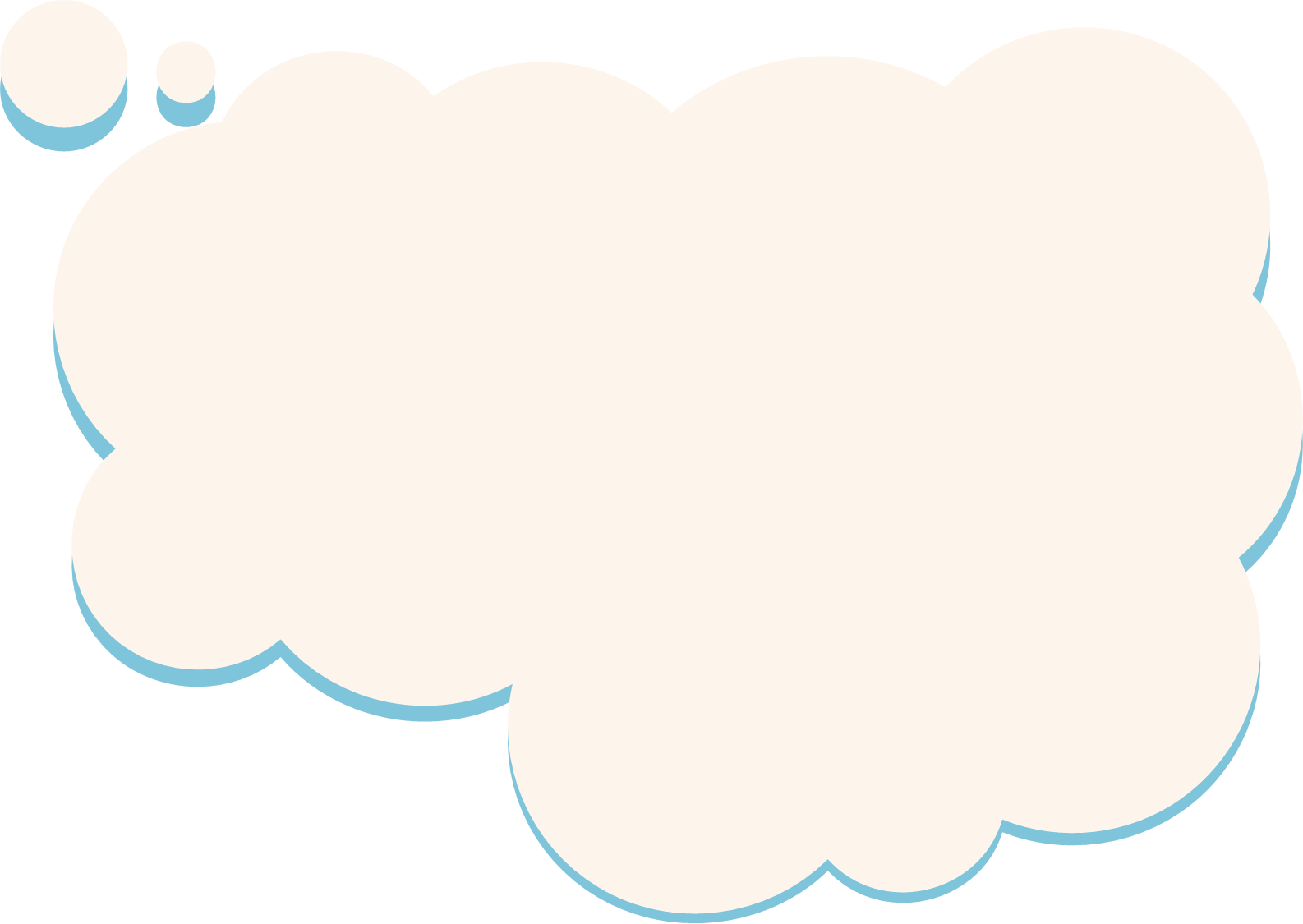 Bé làm 
phóng viên
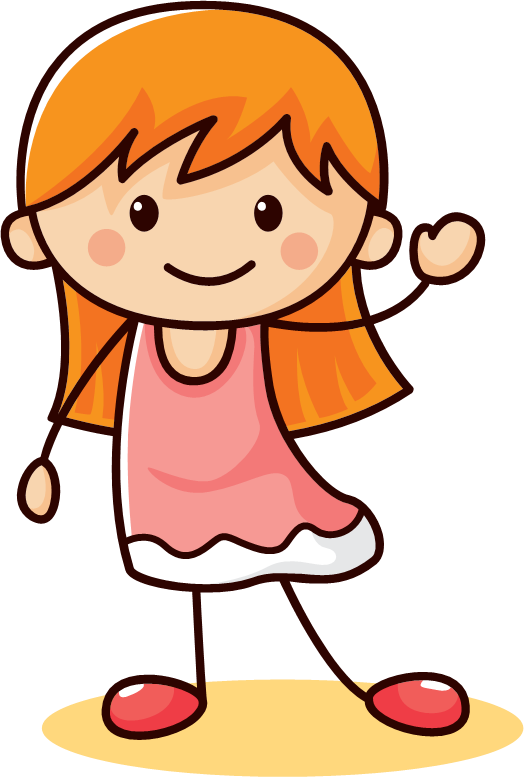 Các thành viên trong gia đình cần phải làm gì để gia đình mình luôn đầm ấm, hạnh phúc ?
Củng
Cố
DẶN DÒ
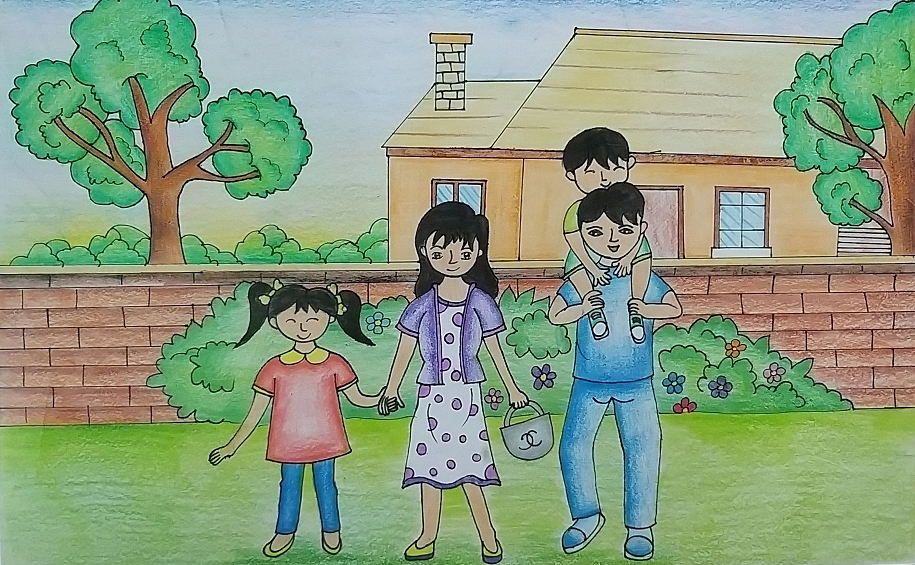 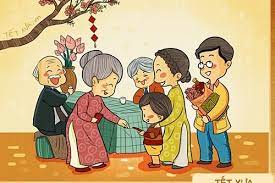 01
02